STUDENT SCIENTIFIC COMMUNICATIONS SESSION, 2021
Sustainable Foods for a Safety Future: A Healthy and Quality Life Vision
Presentation Title
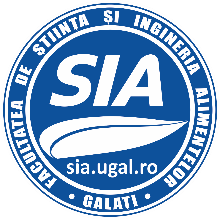 Authors:
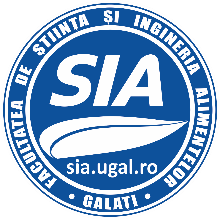 Agenda of the presentation
03
02
01
04
RESULTS AND DISCUSSION
MATERIALS AND METHODS
INTRODUCTION
CONCLUSIONS
PARTNERSHIP FOR PERFORMANCE!
2
1
INTRODUCTION
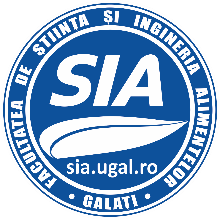 Introduction content
Insert your data
And some text and maximum 2 slides for introduction.
1
Insert your data.
2
Insert your data
3
4
2
OBJECTIVES
The concept
Please define the concept and objectives of the study – 1 slide.
Objective 2
Objective 1
Objectives
Objective 3
Objective 5
6
Objective 4
3
MATERIAL and METHODS
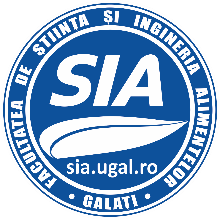 Materials and Methods
Materials 
Please define materials used. In brief.
Methods 
Please define, in brief, the methods used.
8
4
RESULTS and DISCUSSION
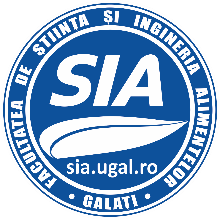 RESULTS and DISCUSSION
Insert your data and explanations
10
5
CONCLUSION and PERSPECTIVES
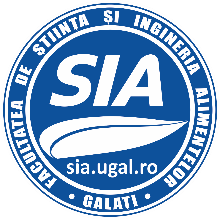 Please conclude  - max 2 slides
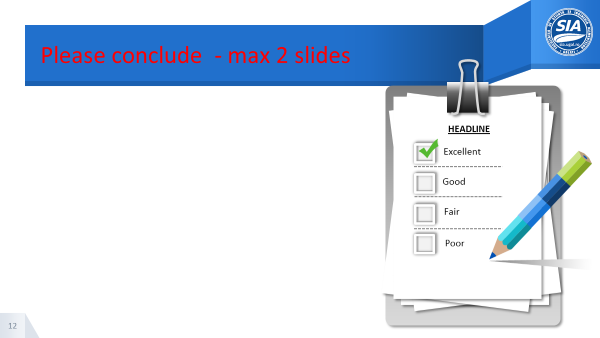 HEADLINE
Excellent
Good
Fair
Poor
12
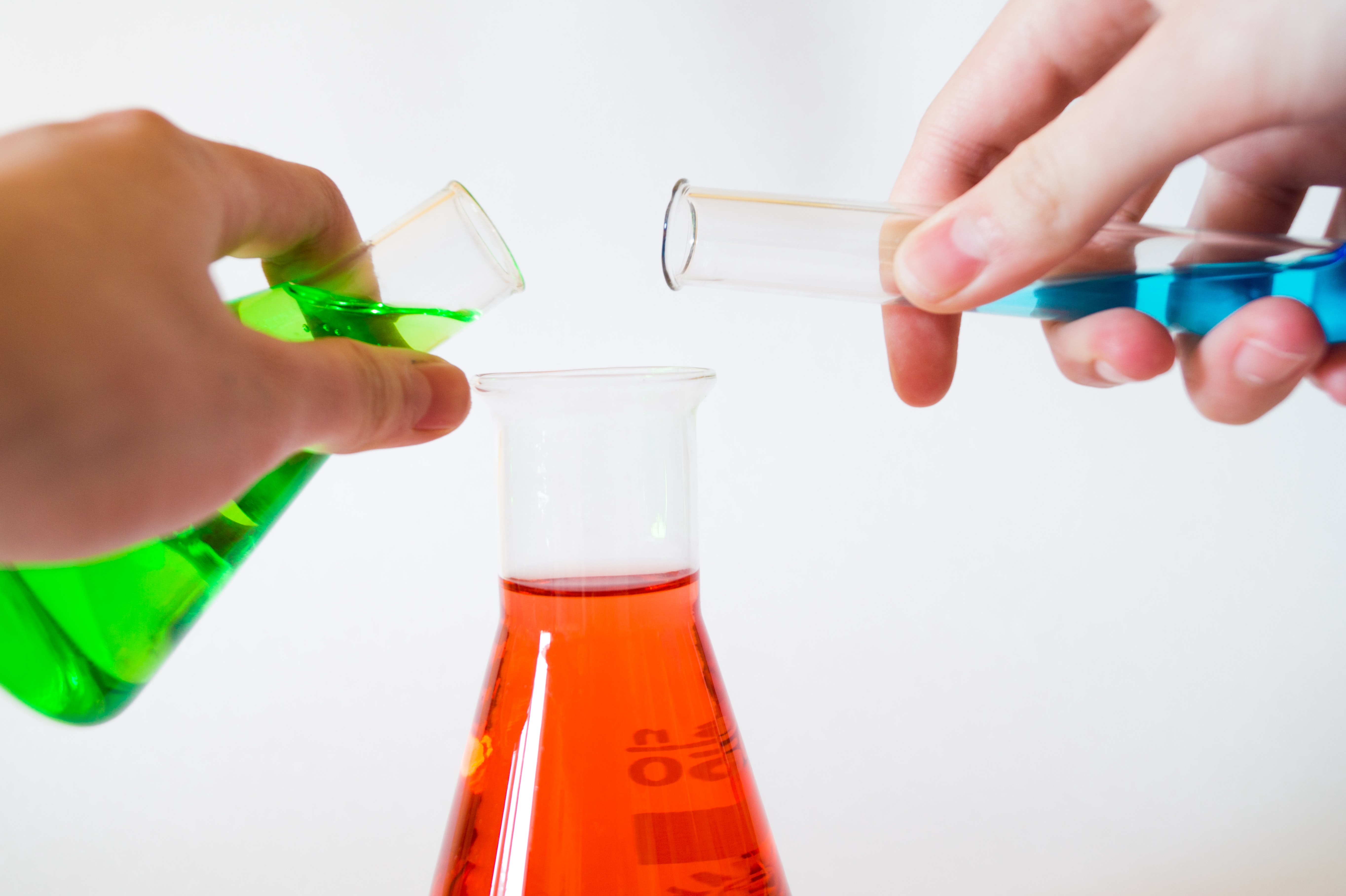 Thanks!
Any questions?
You can find me at:
@username
user@mail.ro
You can use your own photo from the labs
13
Acknowledgment
Special thanks if appropriate
14